Урок «Нефть, ее состав и переработка»
Учитель химии МБОУ «Апастовская средняя общеобразовательная школа с углубленным изучением отдельных предметов» Хайдарова Милявша Хуснулловна
«Признаюсь вам я чистосердечно:Я не камень – жидкость я.Резко пахну, масляниста,Загораюсь очень быстро.Глубоко в земле живу,Людям честно я служу.«Чёрным золотом» зовусь,Очень трудно достаюсь.Получают из меняКеросин, бензин, масла!Ну и как, узнаете вы меня?»
НЕФТЬ, ЕЕ СОСТАВ И ПРЕРЕРАБОТКА
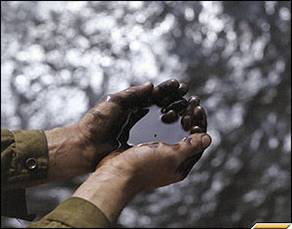 «Нефть – не топливо,             топить можно и ассигнациями»          Д. И. Менделеев
Что это такое нефть?
1)Какими физическими свойствами обладает нефть?

2)Каков состав нефти?
    Нефть –это индивидуальное     вещество или смесь?
Основные компоненты нефти.
Физические свойства нефти
Нефть-горючая маслянистая жидкость темного цвета, с резким своеобразным запахом, немного легче воды(ρ=0,73-0,97г/см³), в воде нерастворима.
Состав нефти
Нефть – это смесь, включающая в себя около 1000 различных веществ. Из них 90% это углеводороды, также содержатся другие органические вещества и неорганическая часть-вода, соли и др.
Основные компоненты нефти: парафины (алканы), циклопарафины (нафтены) и арены.
Нефтеносные районы России
Западно-Сибирский бассейн
Волго-Уральский бассейн
Северный Кавказ
Виды переработки нефти
Первичная переработка -перегонка (ректификация) (физический процесс)
Вторичная переработка – крекинг (термический и каталитический) и риформинг (химические процессы)
Перегонка нефти
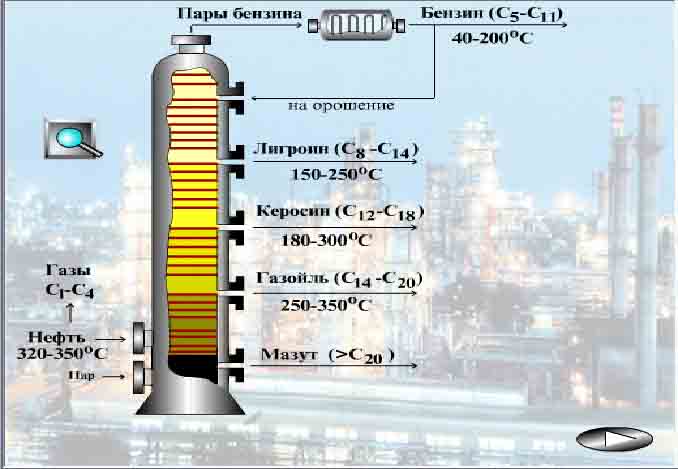 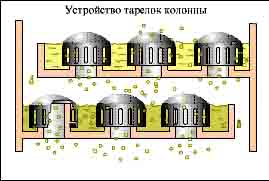 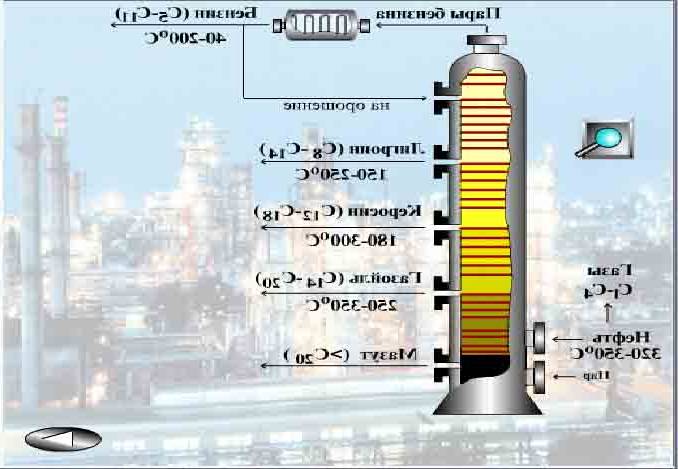 Светлые нефтепродукты(продукты перегонки)
Газойлевая фракция
Керосиновая фракция
Лигроиновая фракция
Бензиновая фракция
Ректификационные колонны
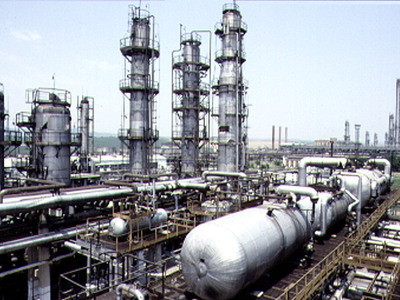 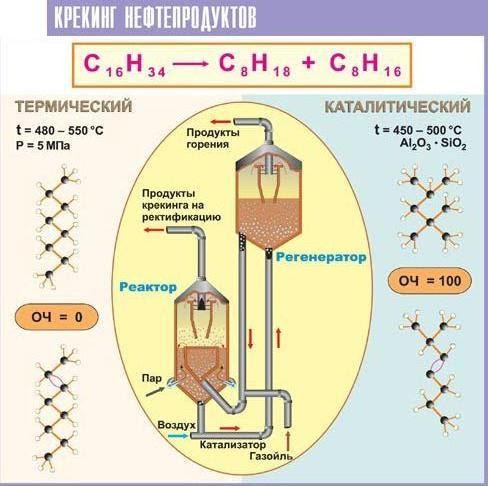 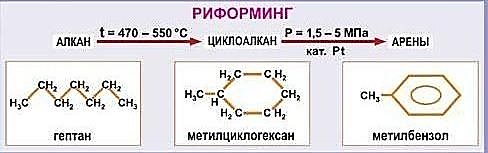 Утверждения
1.Нефть – это смесь.
2.Перед применением нефть всегда подвергают переработке.
3.Перегонка-это химический процесс.
4.Мазут-смесь самых  тяжелых углеводородов.
5.Бензин-самая легкая фракция нефти.
6.Крекинг – это физический процесс.

Если верно +, если нет -
Билетик на выход
3 самых важных момента, которые я сегодня узнал (а)?
На какие 2 вопроса темы я могу ответить без затруднений?
Какой вопрос вызвал у меня затруднение?
Ответьте на эти вопросы на листе бумаги.
«Нефть – не топливо,             топить можно и ассигнациями»          Д. И. Менделеев
Домашнее задание
Прочитайте § 17, используя таблицу №6  дать сравнительную характеристику термическому и каталитическому крекингу.
Спасибо за работу!     
Молодцы!